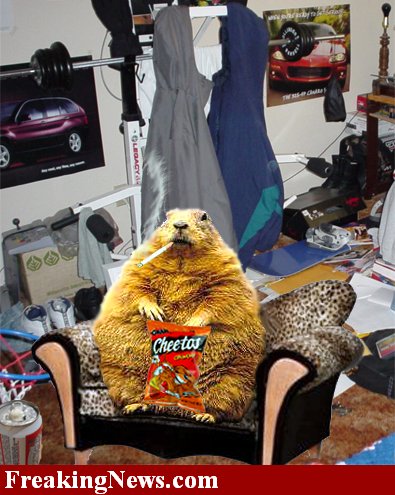 FOOD
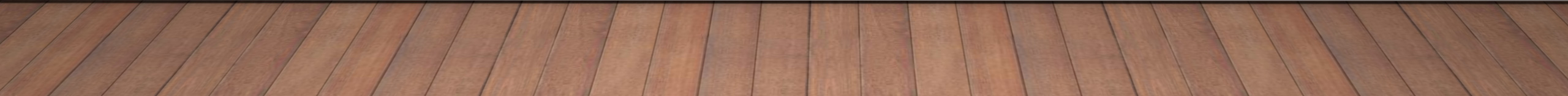 Not really necessary.  You can survive 4-5 weeks without food.
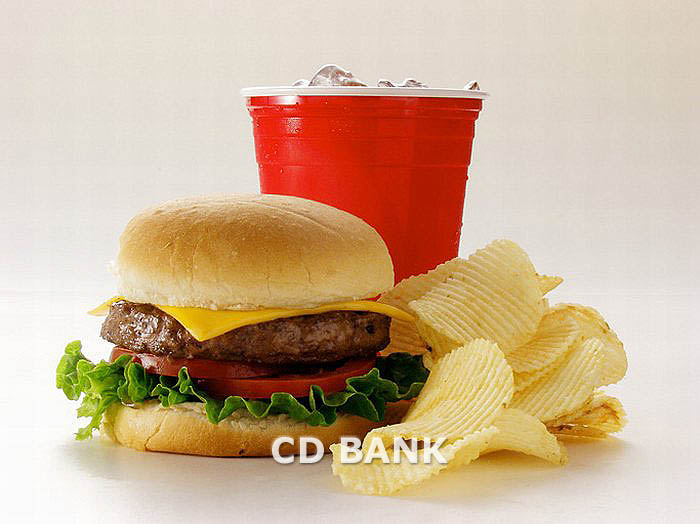 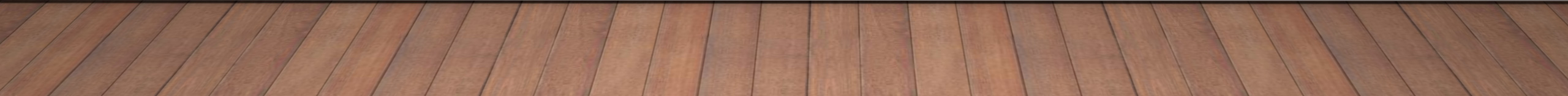 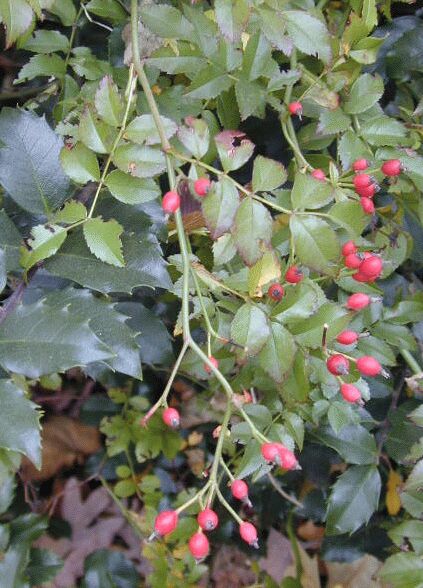 Types of wild foods:
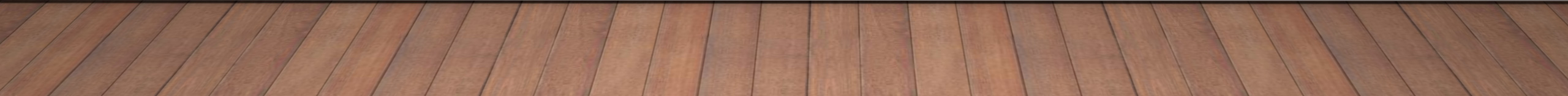 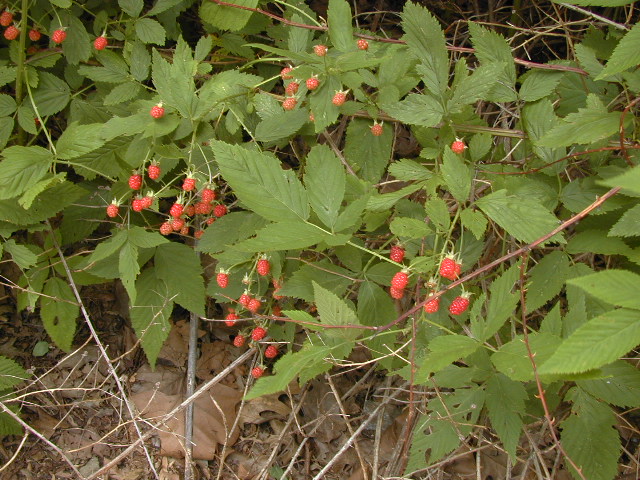 Green Plants:
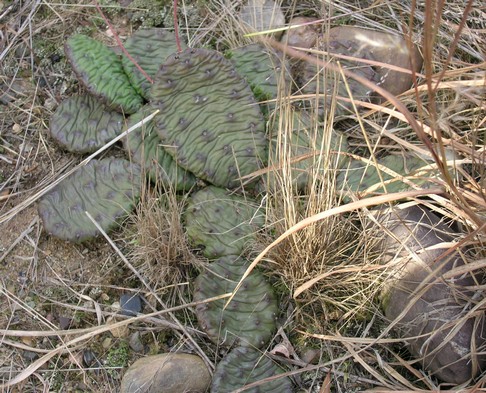 Take a lot of Energy, not very digestible,           Must make positive ID !
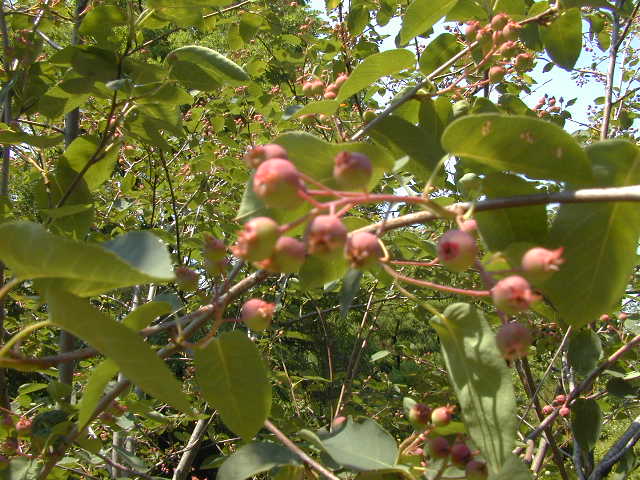 Berries:
Service berries
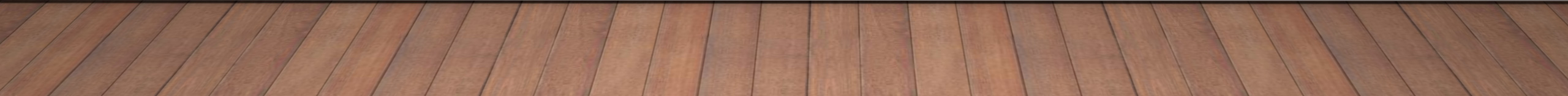 Dandelions
All parts are edible
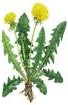 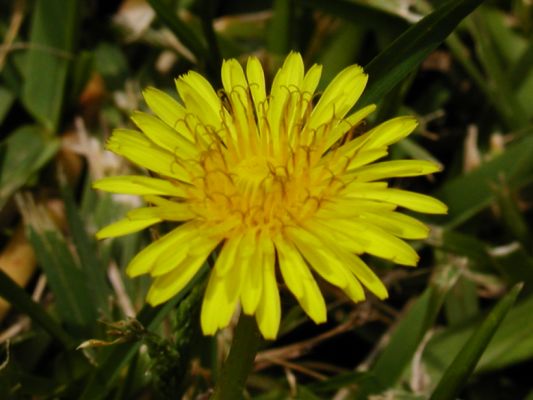 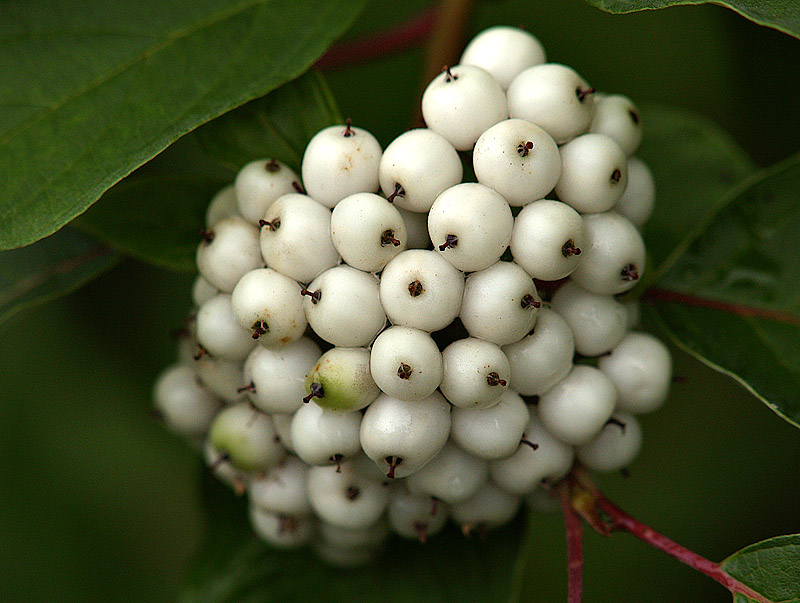 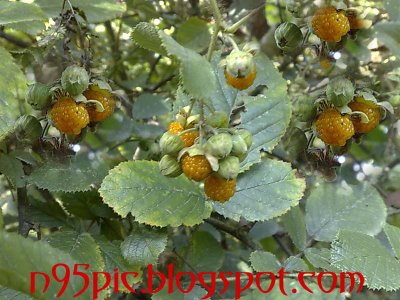 White and Yellow Berries:
95 % are Poisonous
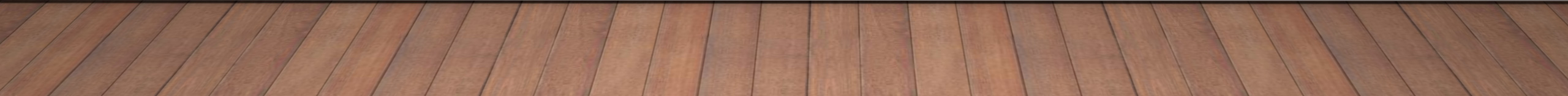 Red Berries:
50 % are Poisonous
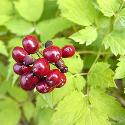 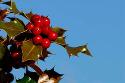 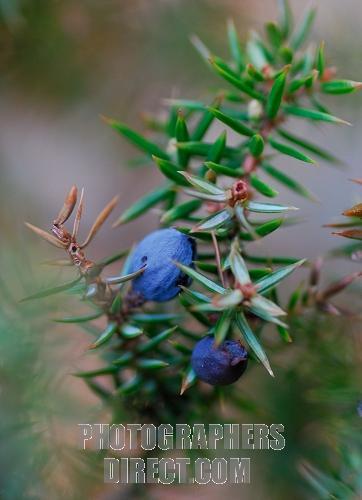 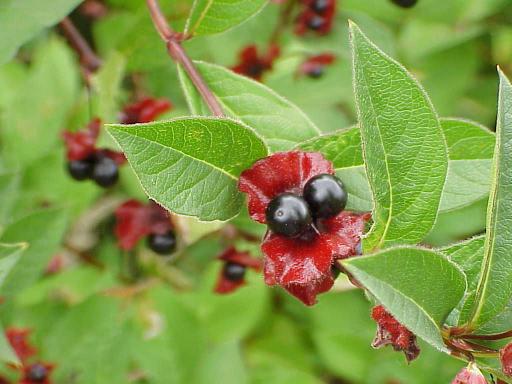 Blue and Black Berries
85 % are edible 
15 %    Among the most poisonous
Poisonous plants
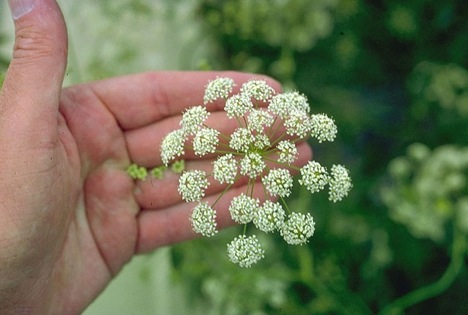 Water hemlock
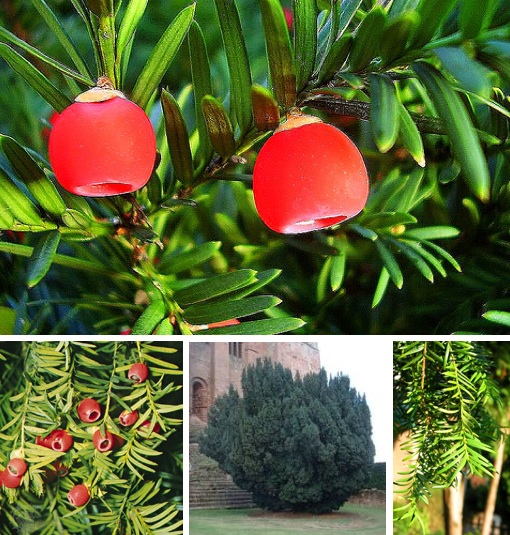 Poisonous plants
English Yew
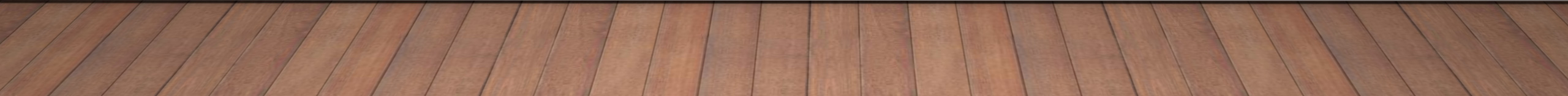 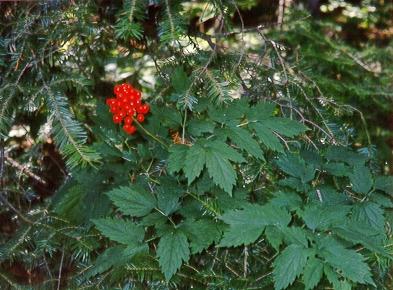 Poisonous plants
Bane Berry
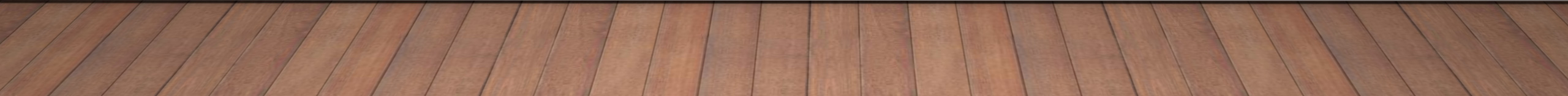 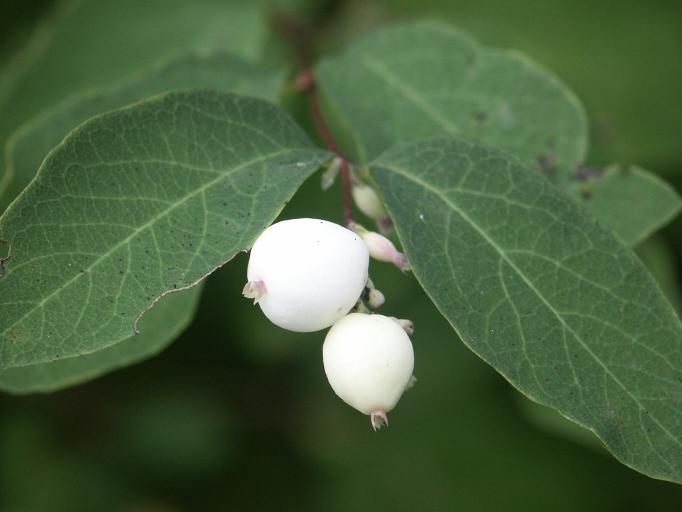 Poisonous plants
Snow Berry
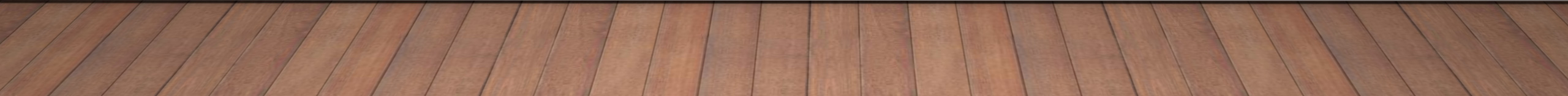 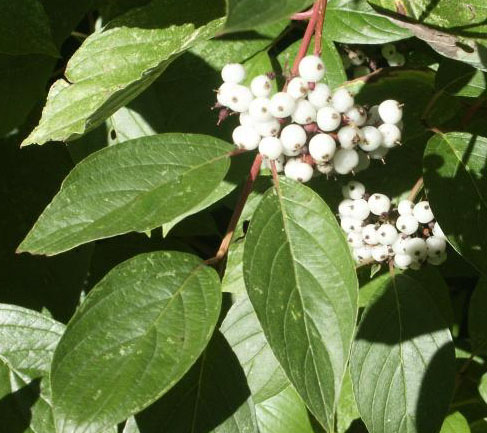 Poisonous plants
Red-Osier Dogwood
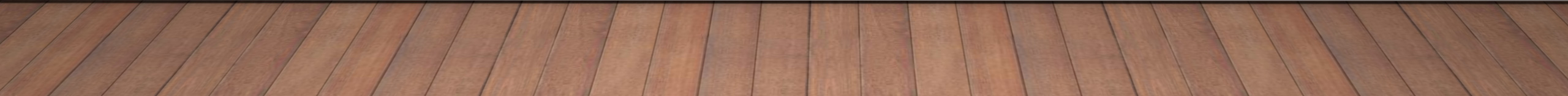 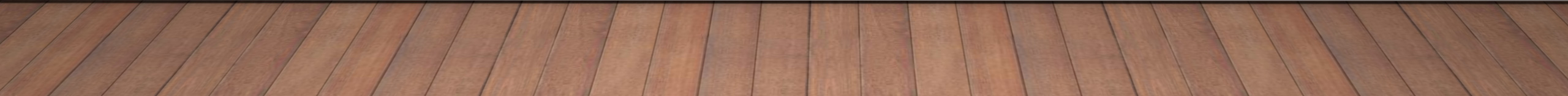 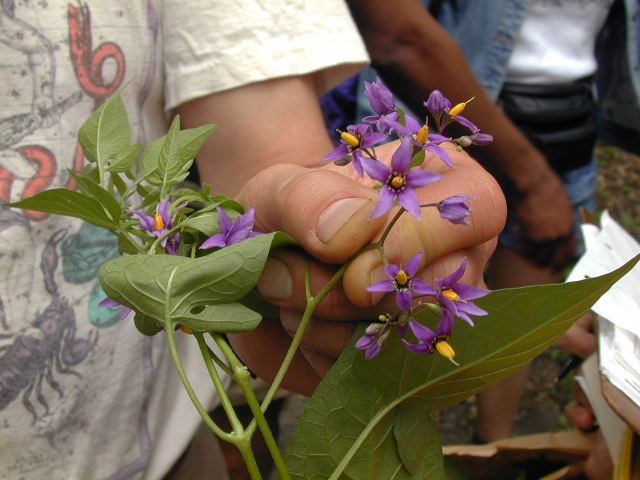 Poisonous plants
Nightshade
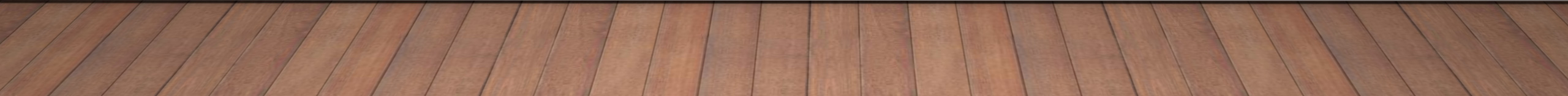 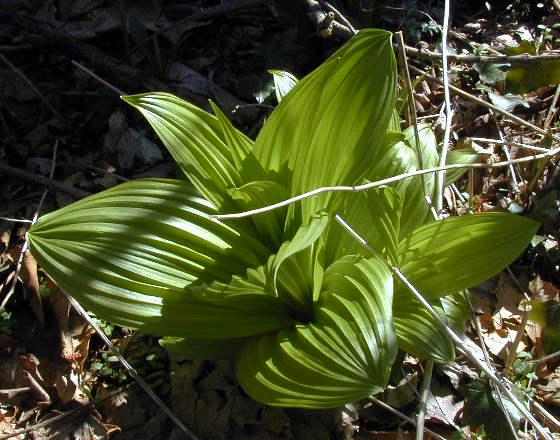 Poisonous plants
False Hellebore
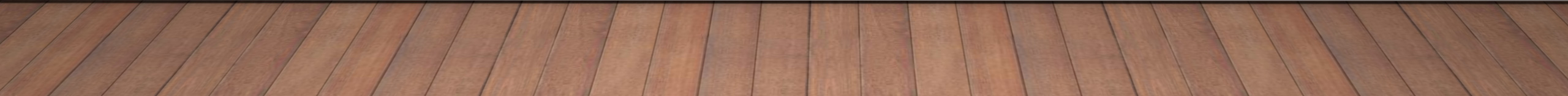 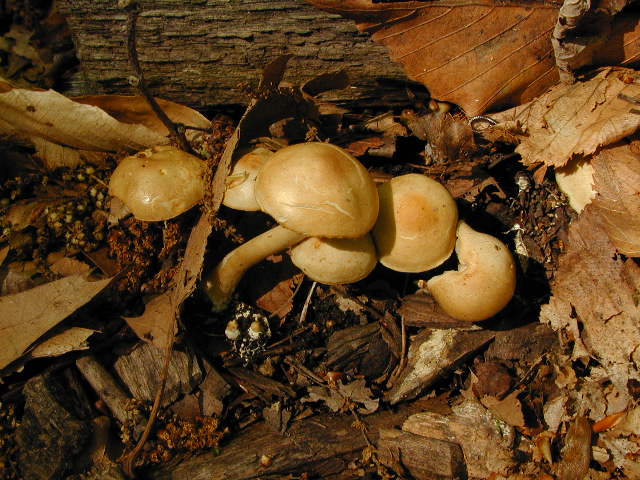 Mushrooms:
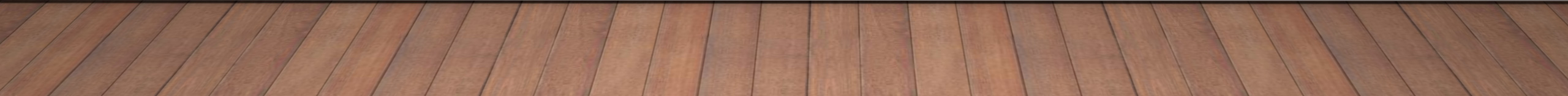 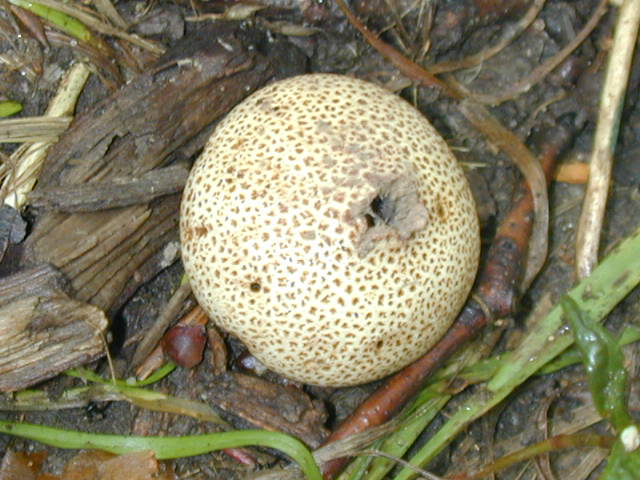 Avoid unless you can make 100 % positive ID
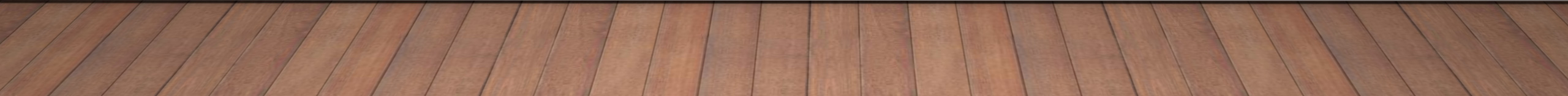 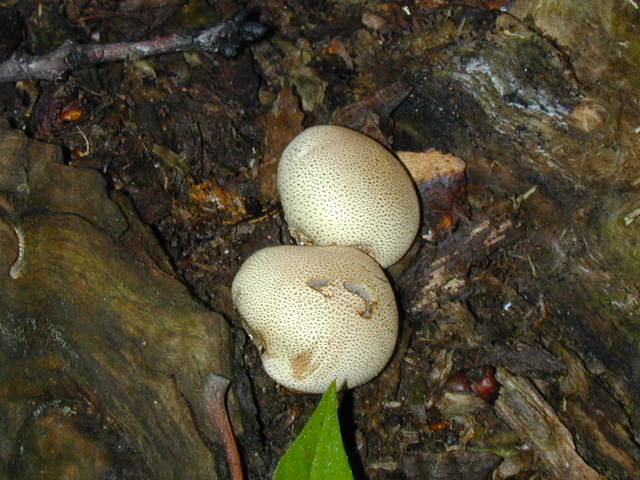 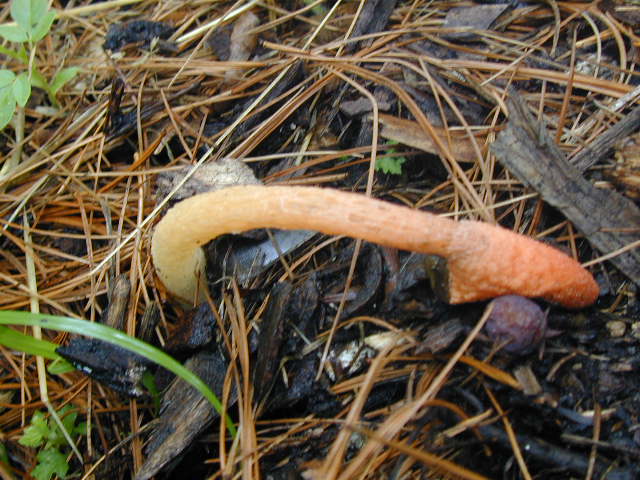 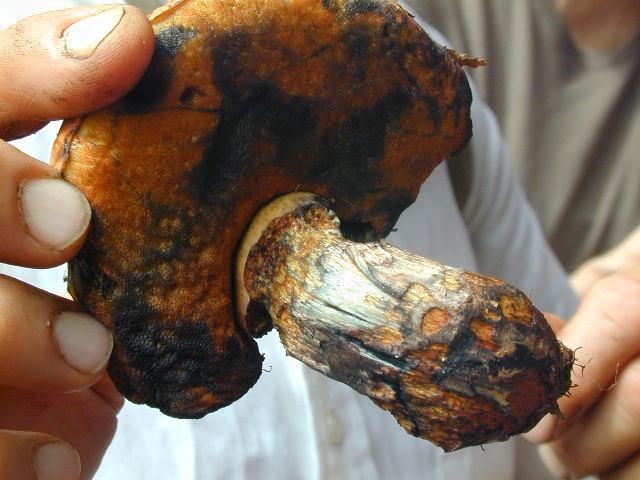 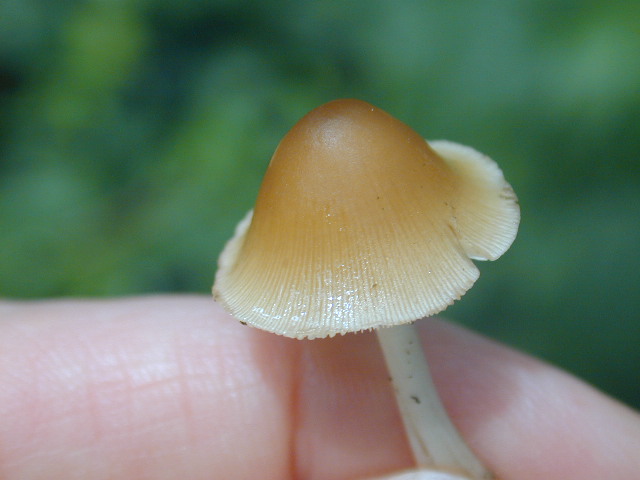 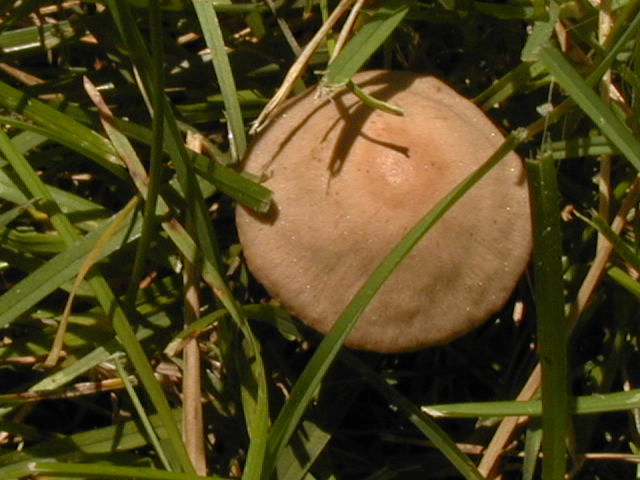 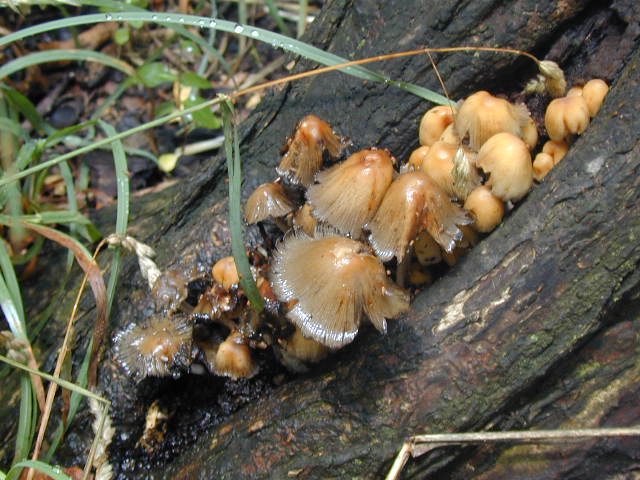 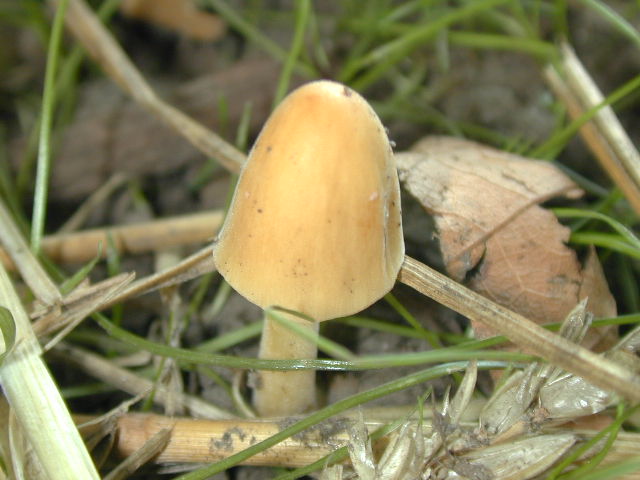 Every Mushroom you have seenso far has been poisonous!
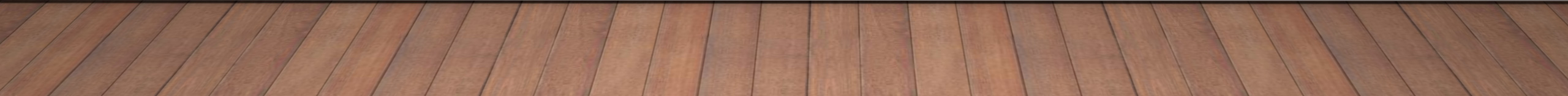 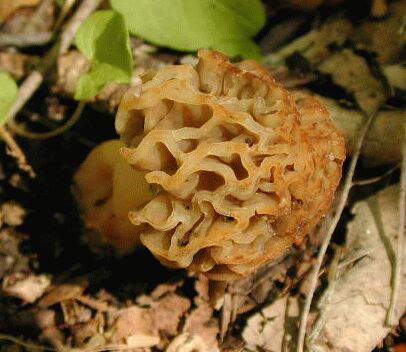 The following mushrooms areedible
Morel
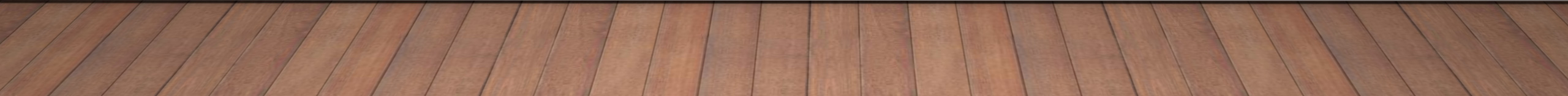 edible
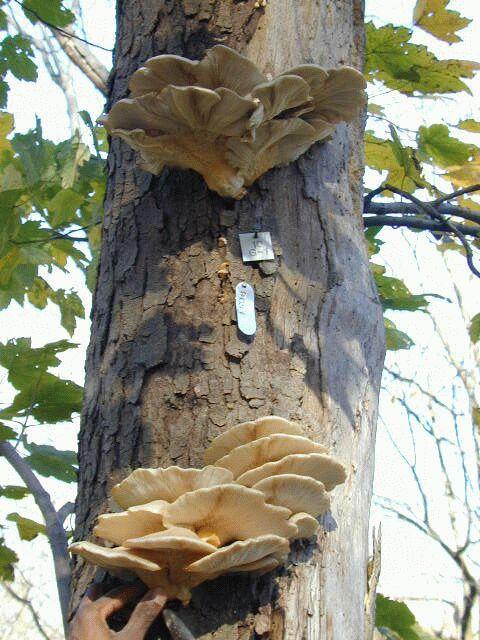 Oyster mushroom
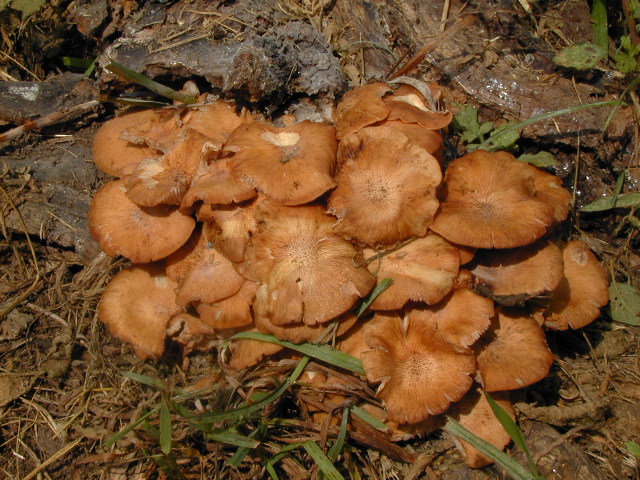 Ringless honey mushroom
Edible after cooking. Get sick if eaten raw. Very delicious.
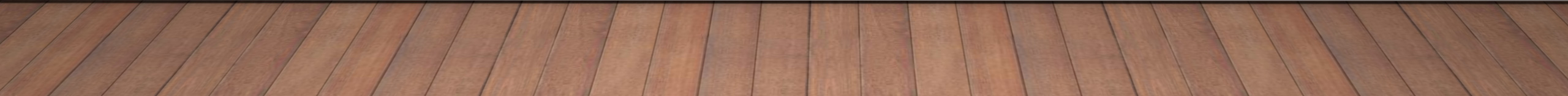 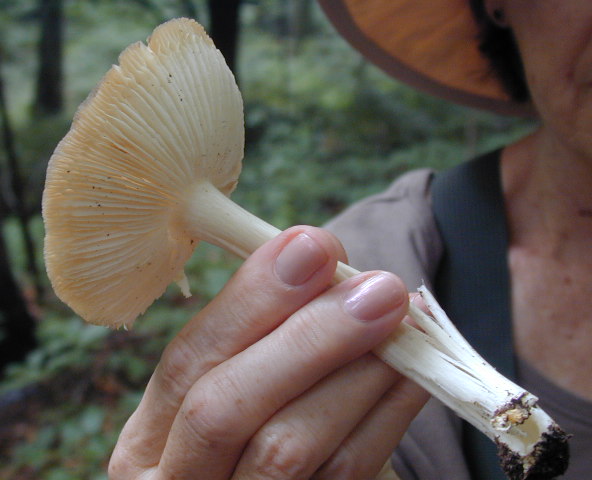 Milky mushroom
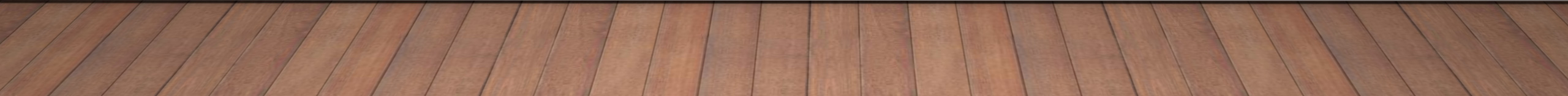 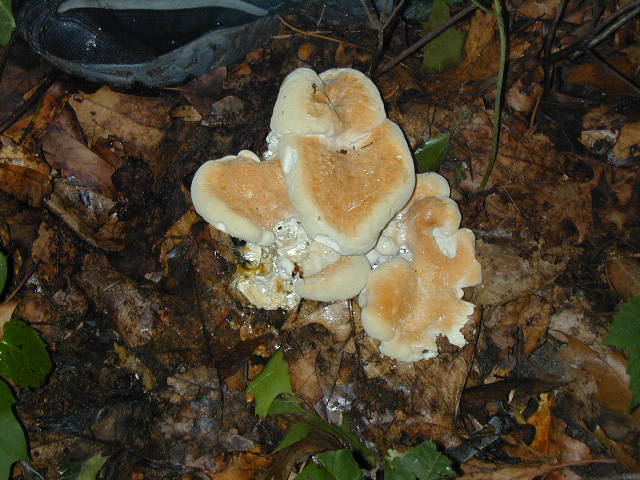 Berkeley's poly pore
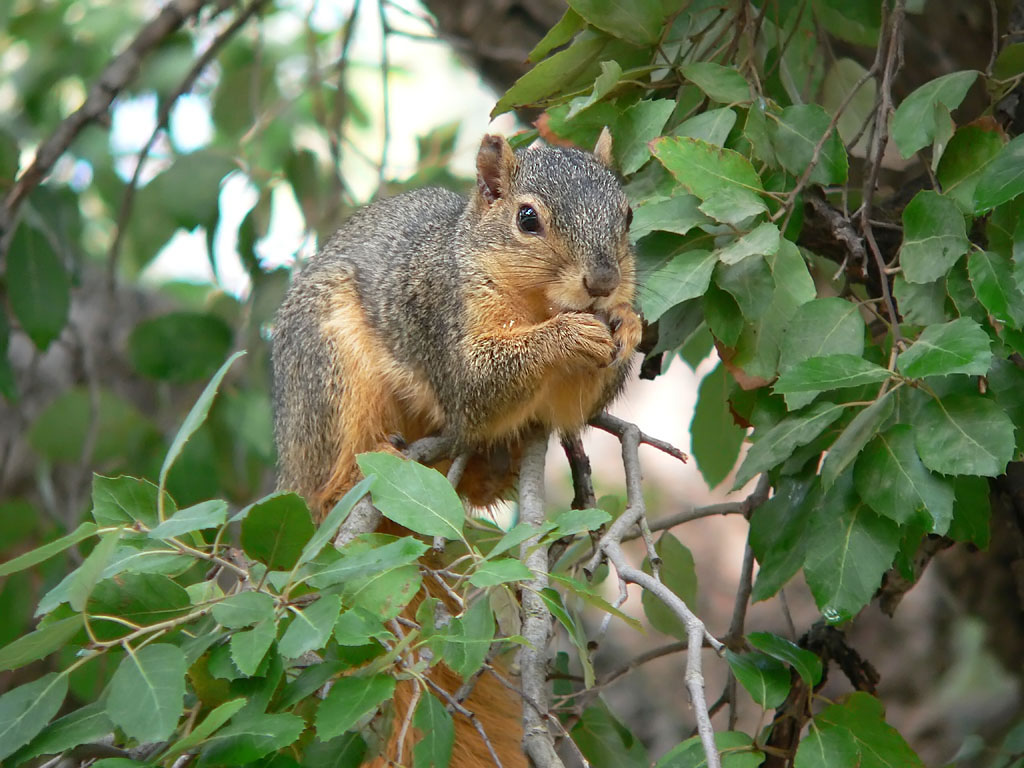 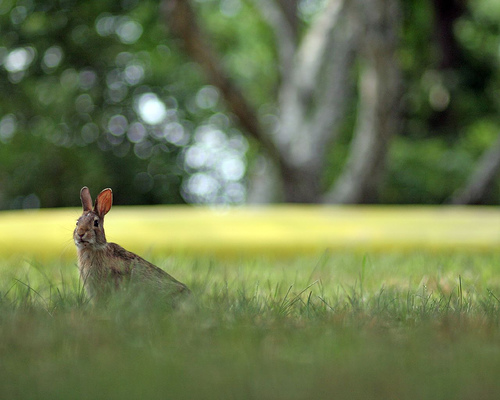 Small Game
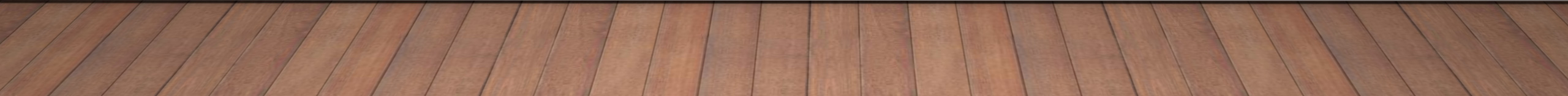 Difficult and time consuming to snare
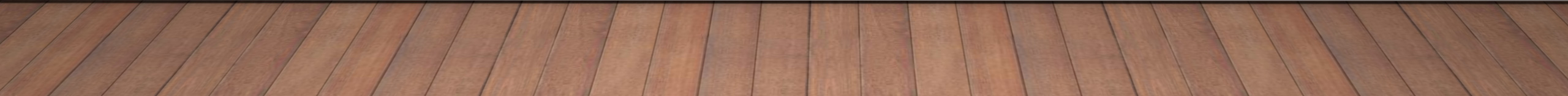 Slip Release Of Bait Stick
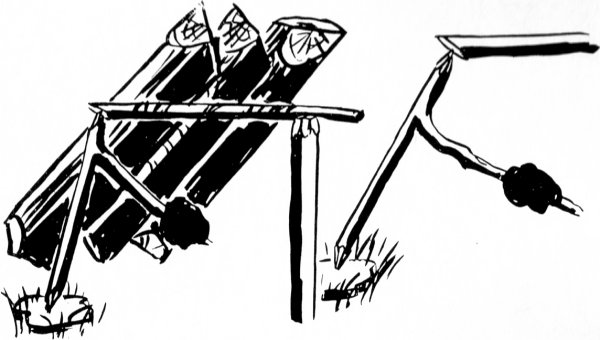 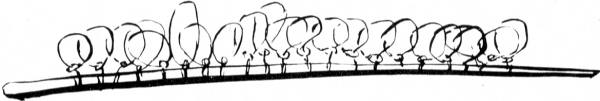 Noose Snare Sticks For Small Birds
Hunting larger game
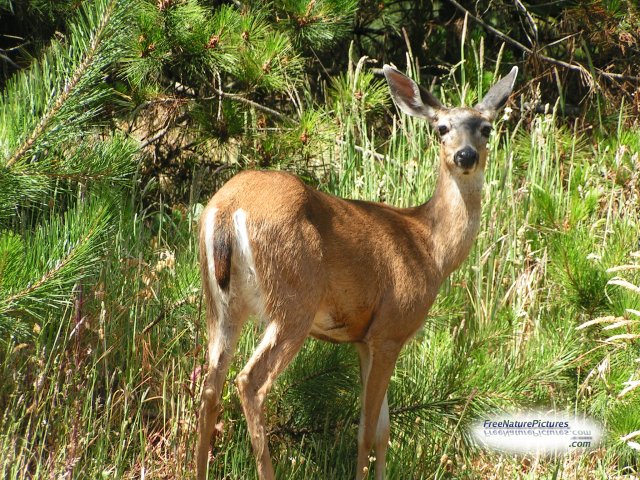 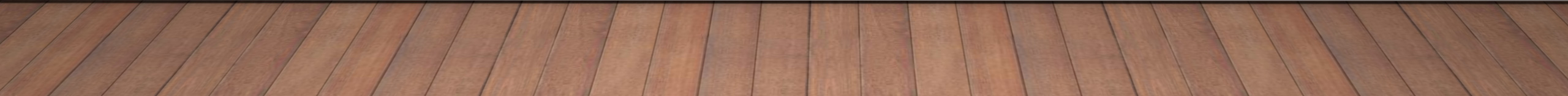 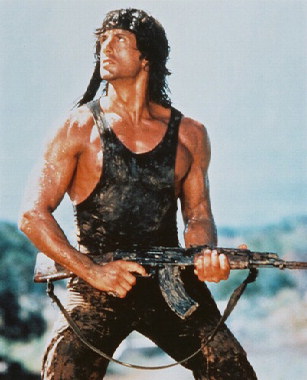 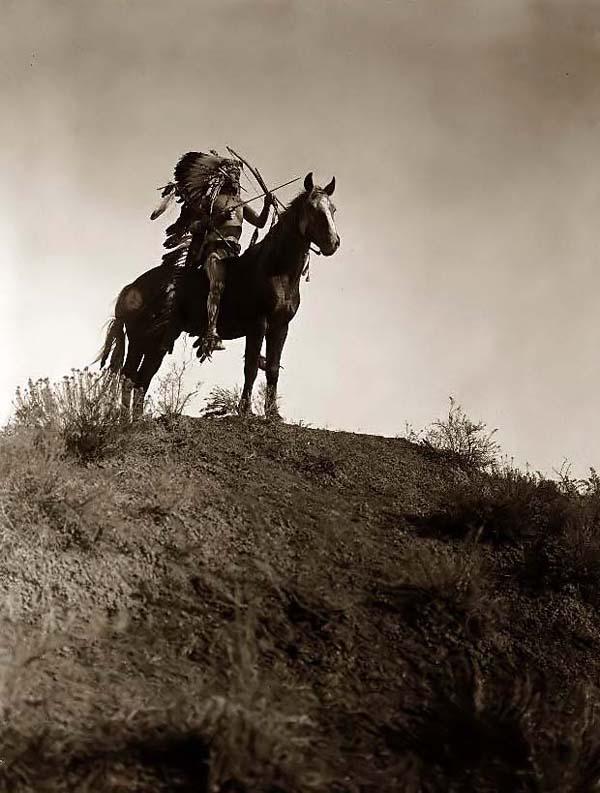 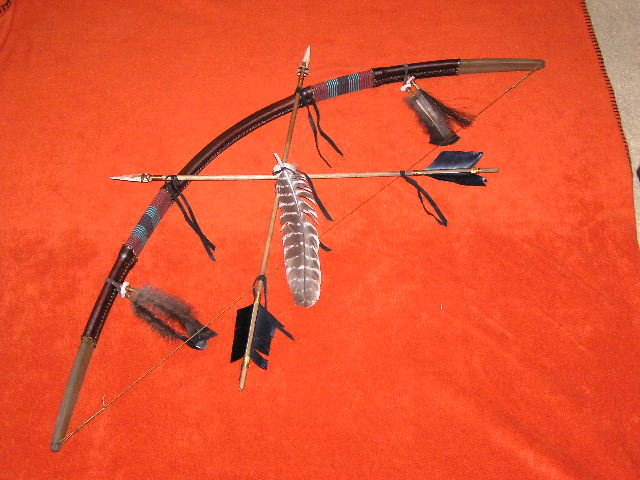 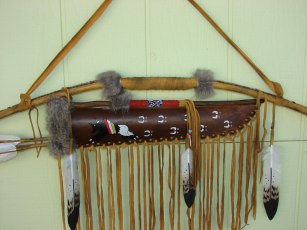 Pine trees
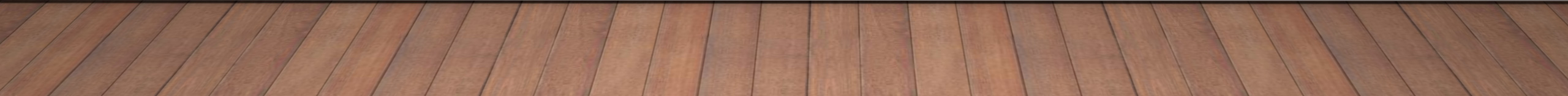 Most pines are edible
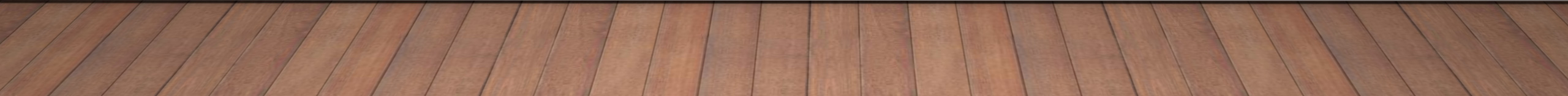 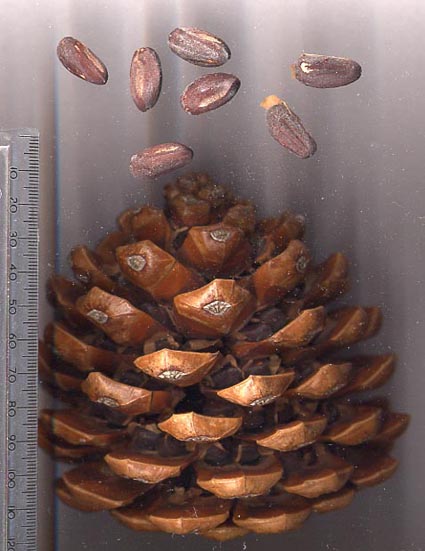 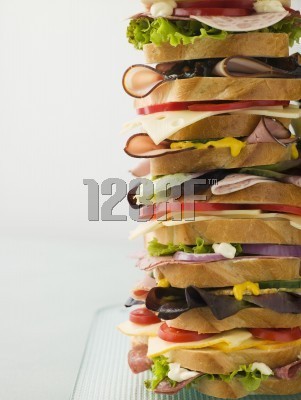 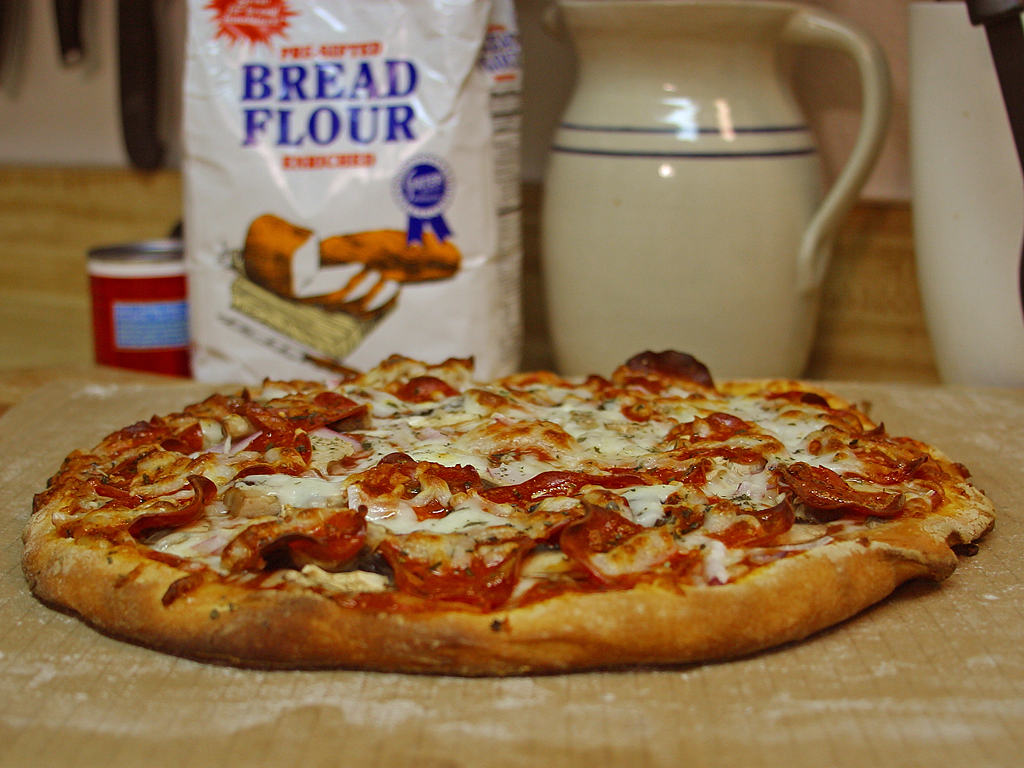 So what’s the best survival food??
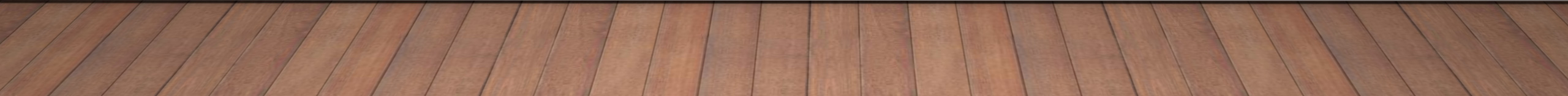 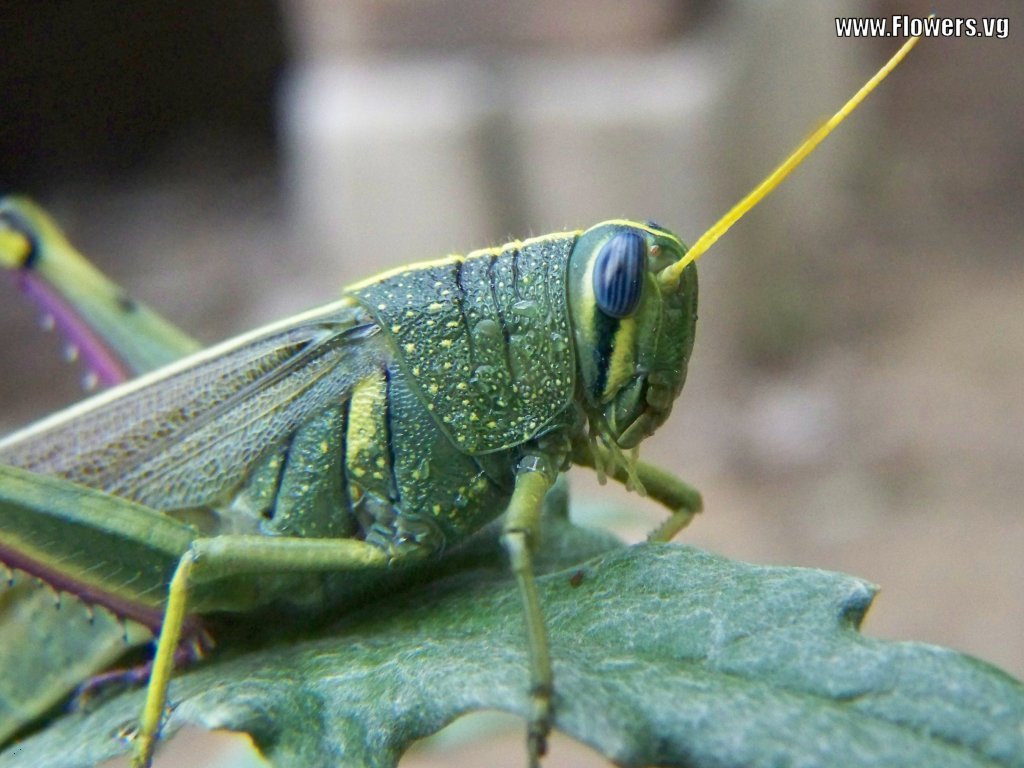 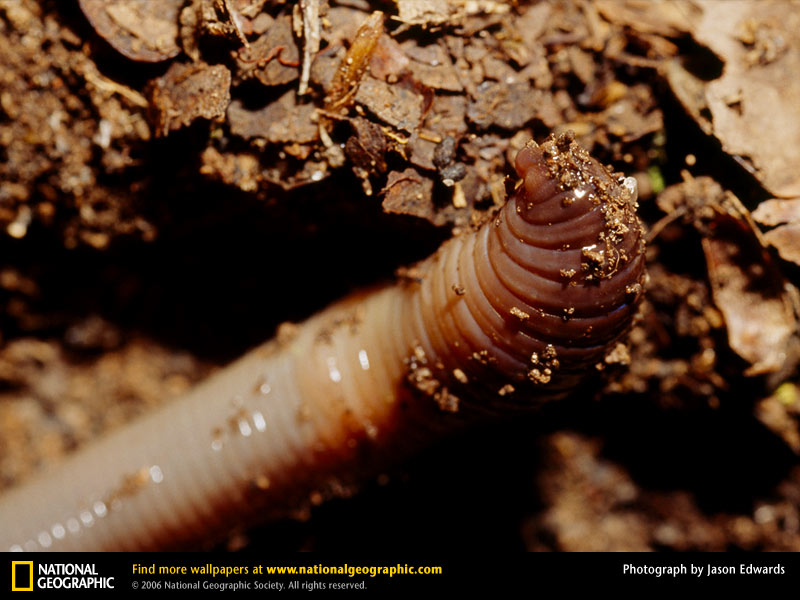 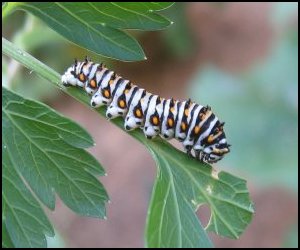 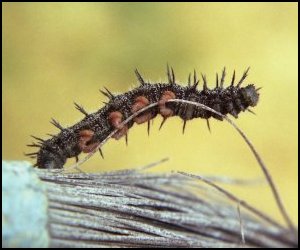 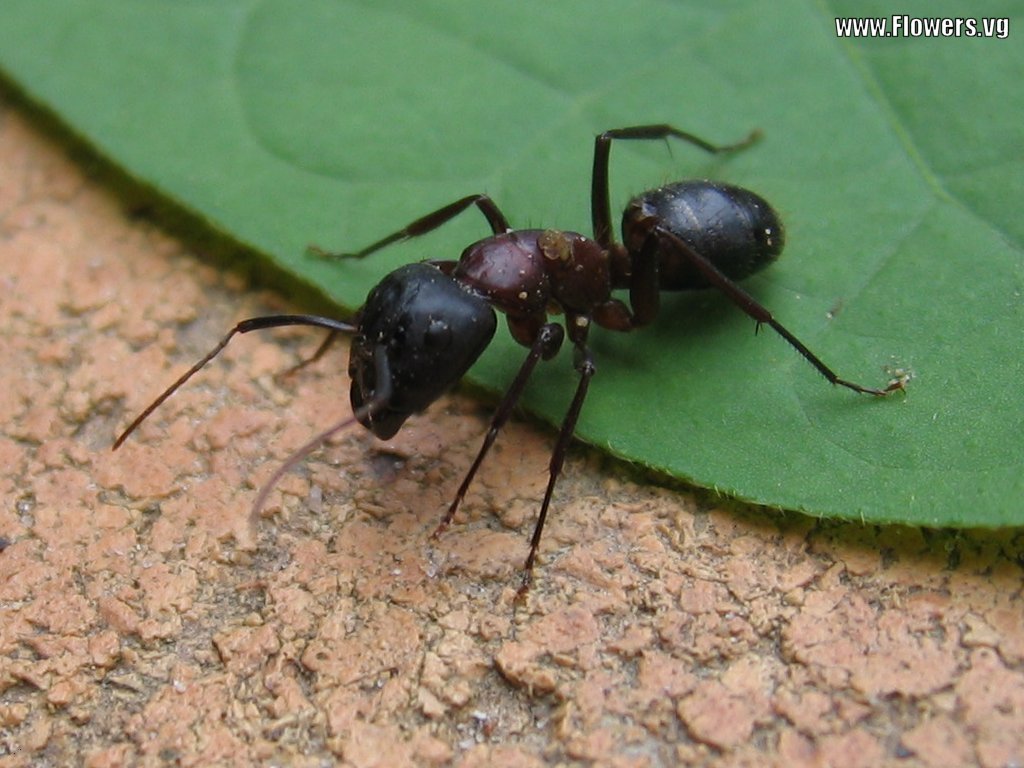 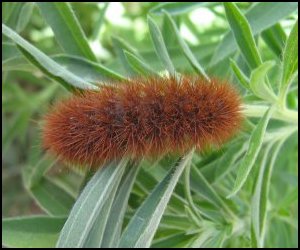 INSECTS!!!
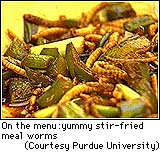 Plentiful
Easy to catch
Nutritious
Delicious
Recipies
APPETIZERS 
Dry Roasted Grasshoppers Spread fresh, frozen and cleaned insects on paper towels on a cookie sheet. Bake at 200° for 1-2 hours until desired state of dryness is reached. Check state of dryness by attempting to crush insect with spoon.  From Orkin Garlic Butter Fried Grasshoppers 1/4 cup butter  6 cloves garlic, crushed  1 cup cleaned insects* 
Melt butter in fry pan. Reduce heat. Sauté garlic in butter for 5 minutes. Add insects. Continue sautéing for 10 - 15 minutes, stirring occasionally.  From Orkin
Recipies
Grasshopper Fritters from 'Ronald Taylor's "Butterflies in My Stomach" 
3/4 cup sifted flour 1 tsp. baking powder 1 tsp. salt 3/4 c milk 1 egg, slightly beaten 1 c grasshoppers 1 pt. heavy cream beaten stiff 
Sift flour, baking powder and salt together into a bowl. Slowly add milk and beat until smooth. Add egg and beat well. Pluck off grasshopper wings and legs, heads optional. Dip insects in egg batter and deep fry. Salt and serve. from  Amazing Grasshopper Recipes.
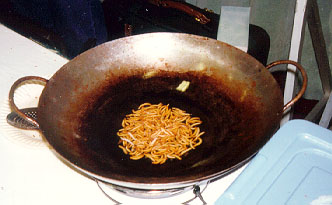 worms
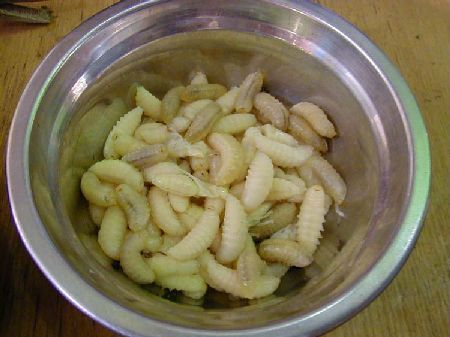 Better than french fries!!
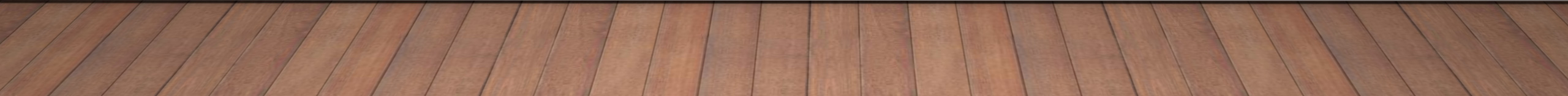 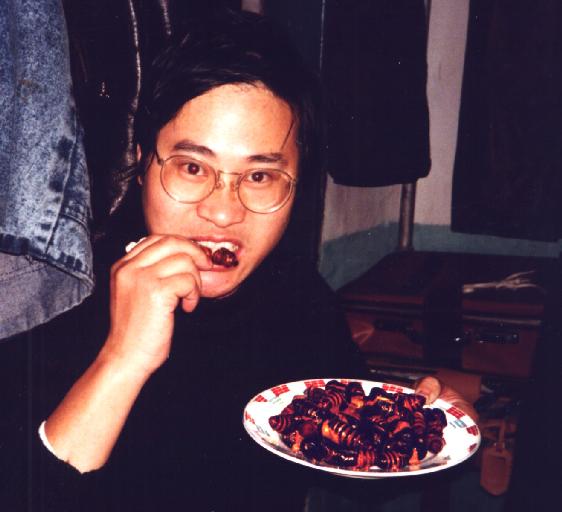 They’re everywhere
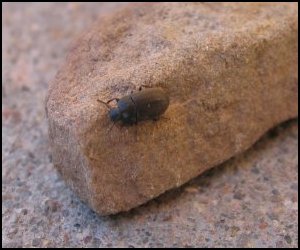 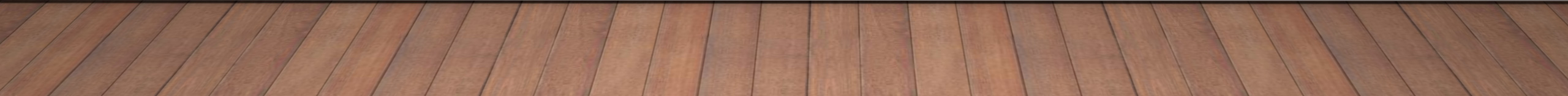